Junior Seminar:
College and Career Planning Workshop Series
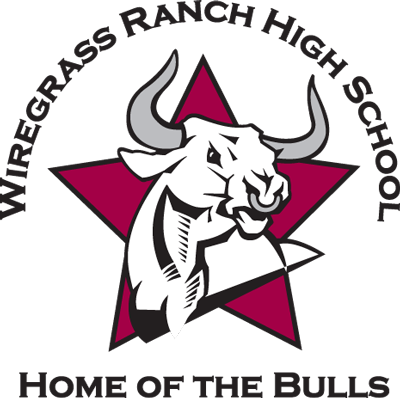 Junior Seminar Calendar
All the following small group Student/Parent sessions will be from 4:30pm-6:00pm in the Media Center unless unforeseen location changes. 
Students and Parents are being asked to commit to attending all of the sessions to benefit from progressive/tailored content/activities.
Session 1-Team Building Session/Where do I Begin?  Identifying/Using Your Resources-2/6/25 (Th)
Session 2: Researching Majors/College & Career Pathways 2/13/25 (Th)
Session 3: Finding my Fit: Comparing Colleges/Universities/Trades-2/20/25 (Th)
Session 4: Part 2: Finding my Fit/ Selecting School –2/27/25 (Th)
Session 5: Understanding the Admissions Process/Parts of the Application-3/6/25 (Th)
Session 6: Parts of the Application/Writing Stellar Essays-3/13/25 (Th)
Session 7: Part 2 Essays-3/27/25 (Th)
Session 8: Essays/Financial Aid-4/3/25 (Th)
Session 9: Financial Aid, Bright Futures, Scholarships-4/10/25 (Th)
Session 10: Wrap up/Final Share out of Student Plans-4/17/25 (Th)
To sign up for these workshops students/parents should email Mrs. Hensley to register: khensley@pasco.k12.fl.us Please indicate commitment to attend all sessions. (no more than 2 missed)
Students should come prepared and  bring a laptop if possible or one will be provided.  Enrollment is limited so register early.
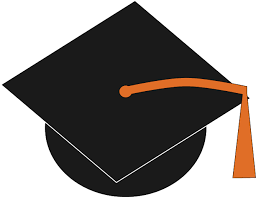 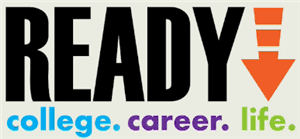